走路上學
107萬芳國小學務處
走路上學的好處
身體健康
花費最少
節能減碳
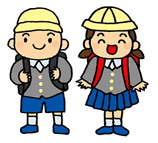 走路上學的裝備
合適的鞋子
透氣的服裝
適中的書包
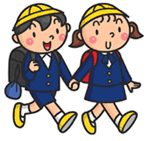 走路的姿勢
抬頭挺胸  
背要挺直
步伐適中
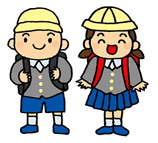 走路的安全
結伴同行  
財不露白
防身警報器
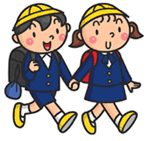 防身警報器-綁在書包肩帶上
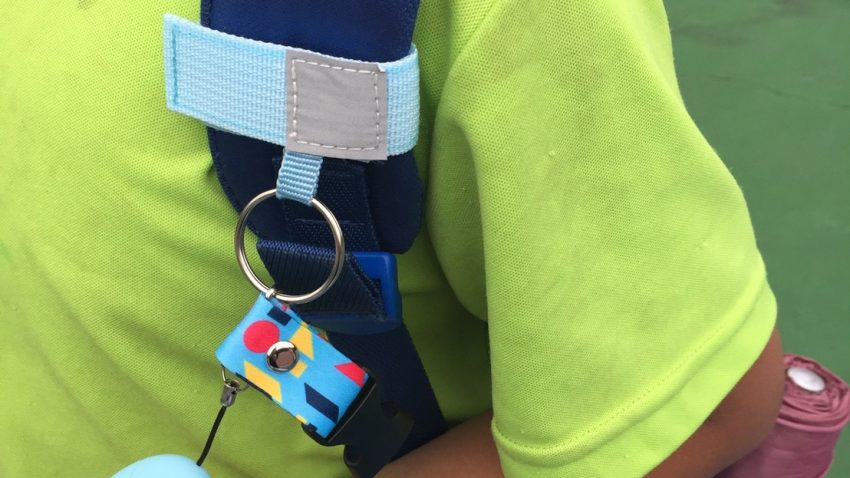 防身警報器-綁在書包肩帶扣環
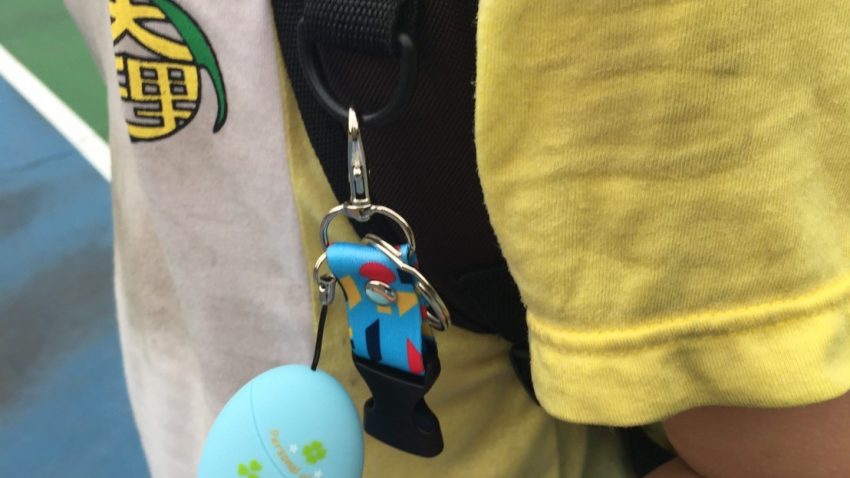 防身警報器-綁在書包提把上
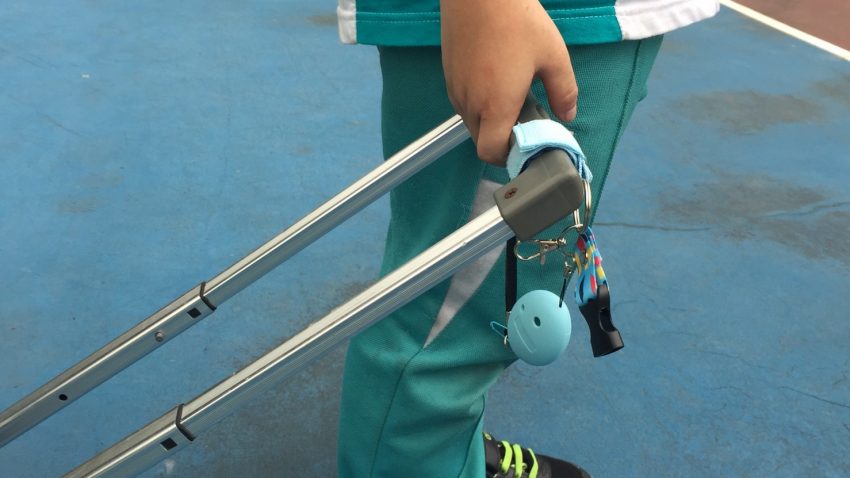 走路上學最健康節能減碳最環保